The Duluth Model, Coordinated Community Response and Men’s Nonviolence Program
Scott Miller 
Domestic Abuse Intervention Programs (DAIP)
Battering
An ongoing patterned use of intimidation, coercion, and violence as well as other tactics of control to establish and maintain a relationship of dominance over an intimate partner. 

When a person systematically utilizes various tactics of restricting an intimate partner’s autonomy and uses force or the threat of force as a coercive tactic.  It is much more than a single act of violence or intimidation. 

Domestic Abuse Intervention Programs
Origins of the Duluth Model
The Domestic Abuse Intervention Project which was a criminal justice reform effort  began organizing in Duluth, MN in 1980.

The DAIP responded to the problem of placing most of the responsibility for dealing with a batterer on the victim unless the officer witnessed the crime or there were serious injuries.  

The DAIP started with the notion that protecting victims is the obligation of the state.  For this to be actualized meant that each criminal justice agency would have to change how they intervene when this crime was reported.

Because there wasn’t a manual on how to do this, the early organizers drew on their experience working in other social change movements and their own common sense.
Early Strategies that Set the Foundation of the Duluth Model
Building trusting relationships with criminal justice agencies was critical which entailed: 
Building a relationship with key decision makers.
Observing and understanding the work of the agency. 
Reading policy, practice guides and forms that directed workers in the agency.  
Although police were the first agency to partner with the DAIP, all agencies would have to be coordinated in a complementary way.
The DAIP organizers knew that no single agency could solve this social problem alone.  All criminal justice agencies would have to be involved.
[Speaker Notes: Observing police practice through ride-a-longs and understanding the policy and practice that defined their interventions gave the organizers credibility with command.  

Also understood that shelters and advocates could impact the safety needs of victims but were limited when doing the work in isolation.  The more agencies that intervened, the greater the impact on the problem.  

As an advocate, you don’t go into an agency and think you have the credibility to tell them how to do their work.  The solution to any problem around safety or accountability will be discovered in partnership.  Advocates know the experience of women.  Police know the law and can help frame the solution successfully and sustainably within their agency.]
Early Organizing Leads to the First Policy Change: Mandatory Arrest
In 1981, the Chief of Police agreed to a study: First third of patrol officers would be given a mandatory arrest policy in DV cases when probable cause could be determined and there were visible signs of injury.

The second third of officers followed the existing policy which gave them complete discretion to arrest, mediate or separate.

The last third of officers were encouraged but not required to arrest and had to write a report detailing their decision.
[Speaker Notes: Prosecutors agreed to prosecute these cases whenever possible and the courts agreed to use a combination of probation and rehabilitation and when necessary, punishment like jail and fines.]
Mandatory Arrest Study Results: “striking and persuasive.”
The mandatory arrest group of officers had the lowest recidivism rate and those with complete discretion had the highest.  
Mandatory arrest impacted recidivism.
Separation and mediation was inadequate in domestic violence cases.
Marked increase in the number of white men getting arrested.

Police Chief agreed on the first ever police policy requiring mandatory arrest on the condition that all subsequent intervening agencies agree to a coordinated effort.
The Duluth Model
The Duluth Model is an organizing method that prioritizes victim safety and  offender accountability within a social change framework.   The model guides organizers to build interventions within systems that are aligned with the lived experience of victims.

The Duluth Model creates a distinctive form of organized public responses to domestic violence.  It is characterized by:
Clearly identifiable and largely shared assumptions and theories about the source of battering and the effective means to deter it. 
Empirically tested intervention strategies that build safety and accountability into all elements of the infrastructure of processing cases of violence.  
Well defined methods of inter-agency cooperation guided by advocacy programs.
The Duluth Model:A Guide for Organizing
Advocacy agencies coordinate the work of the CCR.

Victims and their experience are integral in designing and advising the work of the CCR.

Interventions need to enhance and be linked to the work of the next agency processing the case.

The focus is never on the individual worker.  It’s on the policies, protocols and practices that inform the workers actions.
The Duluth Model:A Guide for Organizing
Each intervention needs to balance prioritizing victim safety and offender accountability with improving the work experience of the practitioner. 

Risk information must be collected, analyzed and distributed at the outset of a case so that all agencies are making decisions based on consistent risk data to manage the offender.

Practitioners to work together in a strategic manner to resolve problems.  Most work is done in small groups or individual meetings rather than large monthly meetings.
The Duluth Model: The Importance of Advocacy and Victim Input
The Duluth Model provides communities with an approach to coordinating a response to domestic violence.

A process that places the needs of victims at the center of a community’s coordinated response.
Advocates have a central role in all coordinating efforts
Victim input on identifying gaps, intervention design and implementation is necessary (focus groups or advisory teams)
Interventions prioritize victim safety over offender accountability
[Speaker Notes: When looking at crime from the vantage point of the criminal justice system, it’s about individual cases, probable cause for arrest, beyond a reasonable doubt level of proof or holding offenders accountable as a way to improve community safety.  
The vantage point an advocate brings is how does criminal justice intervention impact victims (ex. safety and autonomy).  They see trends across individual cases and are closely linked to the social problem of battering.]
The Duluth Model: Principles
A process that utilizes a consistent set of principles and a shared understanding of battering into each intervention.
Six Blueprint for Safety Principles:
Adherence to an interagency approach
Attention to context and severity of the violence
Recognition of domestic violence as a patterned crime requiring continuing engagement
Providing swift and sure consequences
Sending messages of help and accountability
Reducing unintended consequences and disparity of impact
www.praxisinternational.org
The Duluth Model: A Shared Understanding
There are three types of domestic violence: battering, resistive and non-battering violence.

The power of the state should be restricted to controlling the illegal activity of the offender.

Victims are rarely free to cooperate with the system to hold offenders accountable.

Account for power differences between victim and offender.

Batterers are responsible for stopping their violence.
Coordinated Community Response
An interagency effort to change the climate of tolerance of battering by:

Institutionalizing practices and procedures which centralize victim safety and offender accountability in domestic assault cases.
Domestic Abuse Intervention Programs
The Duluth Model Approach
Coordinated Community Response (CCR)
Individual Advocacy & Shelter
Probation
Men's Non-Violence Program
911
Prosecution
Courts
Restorative Justice Sentencing & Restorative Circles
Law Enforcement
Jail
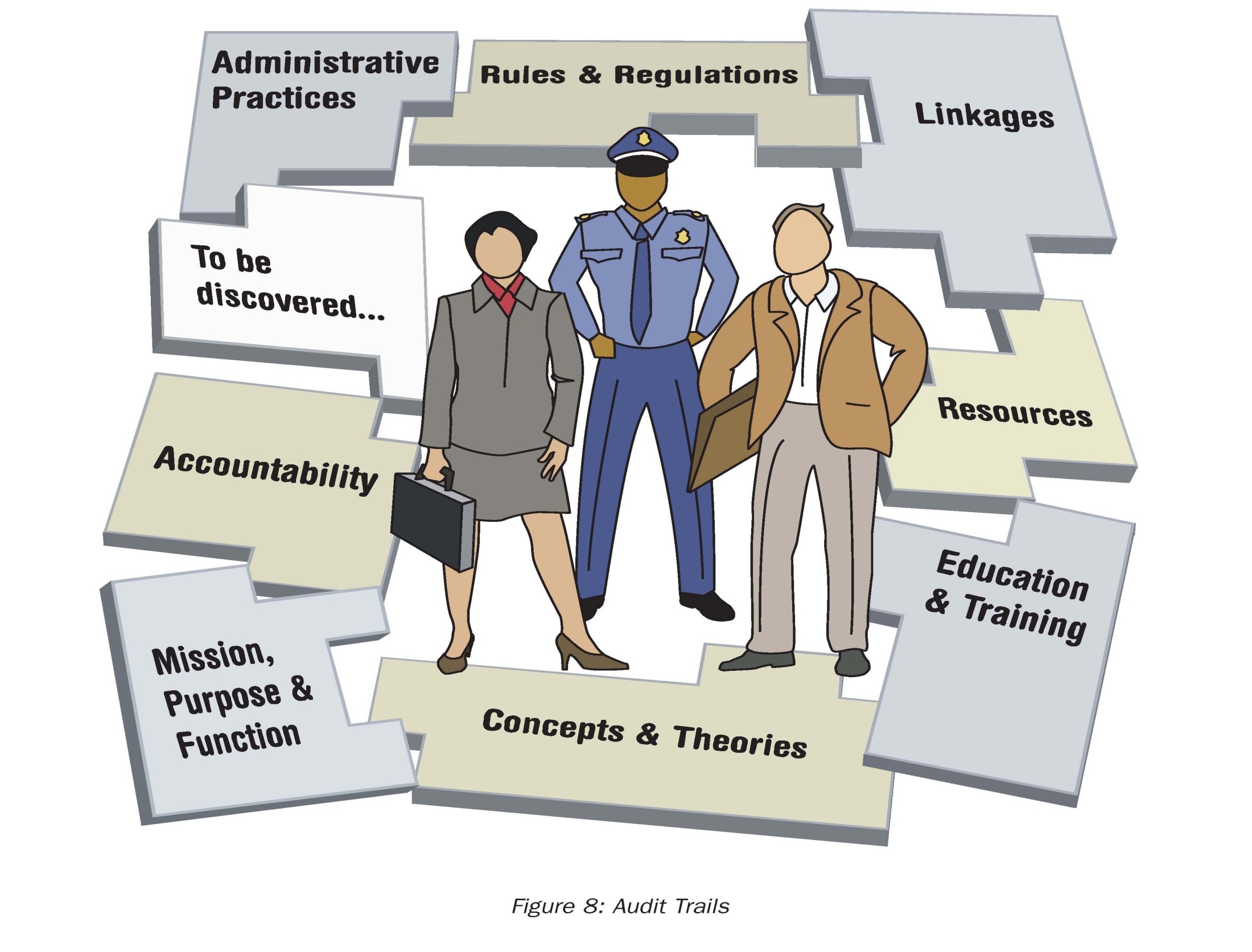 Eight methods institutions use to coordinate and standardize workers’ actions 

Safety and Accountability Audit Toolkit ~ Praxis International
[Speaker Notes: All institutions organize their workers, and this chart is a way of thinking about all the elements of every job there are. When we revised the probation response to dv cases, we had to learn and understand how the workers were organized to do their job. These 8 methods provide a framework for that process.]
The Eight Methods: Administrative Practice
A way to standardize the collection of risk information from the Duluth Police Department’s domestic violence policy:
Do you think he/she will seriously injure or kill you, your children, or someone else close to you?  What makes you think so?  What makes you think not?  Does he/she have access to guns?
How frequently does he/she assault you? Describe the time you were the most frightened or injured by him/her.  
Does he/she initiate unwanted contact either electronically or in person?  Describe the unwanted contact.  How often?  
How frequently does he/she intimidate or threaten you?  Has he/she intimidated or threatened you regarding talking to police or seeking help from the court?  
Has he/she ever forced you to do things sexually you didn’t want to?
Risk and Contextual Information Gathered by DPD’s Risk Questions
Whether violence is a pattern of abuse
Victim’s perception of risk
Firearms 
Threats to kill
Prior attempts to strangle
Forced sex
Escalating physical violence over time
Stalking 
Witness intimidation
Offender’s entitlement
Domestic Abuse Intervention Programs
CCR Problem-Solving
Expand understanding 
of  problem, 
who needs to be involved, 
analyze, observe, 
interview,
focus groups
Identify sources
of 
 problem
Identify 
and 
document problem
1
2
3
Implement,  
problem-solve, 
refine, integrate into 
practice, 
check for unintended 
consequences, evaluate
4
8
Approach/involve 
      decision-makers
   in proposal for change
Promote, 
get everyone on board 
to implement, 
provide training
Draft initial proposal 
for change,  
check with 
experts
6
5
7
Working group
meetings
develop solutions
[Speaker Notes: Not having pre-conceived notions about what the solution is or might be.]
Individual vs. Case Issues
Individual case issues: 
Lack skills or training
Is not following existing policy or competent practice
Is not typical of accepted practices within the agency

Systemic issues: 
Problematic practices resulting from the way the agency organizes workers to do their jobs.
The Role of Advocacy in CCR Work
Advocates working on behalf of individual women deal with the problems created by both how the system is organized and what practitioners do on a specific case.  Given this proximity to victims who are battered, advocates are best positioned to see when systemic problems emerge.  

Without a trusted and formal link to community advocates, the impact of CCR work on the lives of those victimized by battering will be limited.
Domestic Abuse Intervention Programs
Research and Program Evaluation in Duluth
The first study done in Duluth was in 1983 by Novak and Galaway.

Between 1983 and the present, Duluth has continued to evaluate and research it’s community response to domestic violence.  

For more information, go to the following link: http://www.theduluthmodel.org/pdf/programevaluation.pdf
Research on Duluth’s Coordinated Community Response
Predicting Batterer Recidivism Five Years After Community Intervention, Dr. Melanie Shepard , Journal of Family Violence, Vol. 7, No. 3, 1992 
First five year study on recidivism in the U.S (1985-1990) 
Recidivism 40% (N=100)
Community response includes mandatory arrest, prosecution guidelines discouraging dismissal and routine pre-sentence investigations.  However, only 9 of the subjects were ordered to time in jail.  
Men’s program had the men participate in 11 counseling sessions with a mental health provider and 11 education classes with DAIP. 66% of the men completed the program.
Research on Duluth’s Coordinated Community Response
Enhancing Coordinated Community Responses to Reduce Recidivism in Cases of Domestic Violence, (Shepard, Falk, Elliott), Journal of Interpersonal Violence, Vol. 17, No. 5, May, 2002.  
“…the core of the DAIP has always been focused on institutional change to effectively coordinate community responses to domestic violence.” (p. 552)

“The results are encouraging in that there was evidence of reduced recidivism rates with the enhanced coordinated responses…Overall, the study findings suggest that improved coordination through the sharing of risk information among criminal justice professionals can reduce recidivism among men who abuse their partners.”  (p. 568)
Ongoing Evaluation of Recidivism in Duluth’s CCR
Re-offenses defined as arrests, non-arrests, citations and granted protection orders within eight years of last class date.
1/1/98 to 12/31/99 (N=353)  29% overall recidivism (includes both men who completed and not completed class)

1/1/04 to 12/31/05 (N=326) 34% overall recidivism
29% recidivism for men who completed class
41% recidivism for men who did not
DAIP’s Men’s Nonviolence Program
Component of Duluth’s Coordinated Community Response
Formal partner with community advocacy programs
Has access to all LE reports, OFPs, risk analysis, imposed sentence, probation conditions, visitation center records and initiates victim contact
Probation receives bi-weekly reports from DAIP on men’s status, attendance record
Meets the same Duluth Model principles and shared understanding that all other agencies build interventions from (includes curriculum).  
Provides classes for court ordered men, women and support and education groups for female victims.
[Speaker Notes: It’s confusing to us when we hear that someone has “researched” our model when it’s our curriculum.  It’s also confusing because it makes no more sense to us to research our curriculum outside of a coordinated response built by our model than it would be to take our police policy alone and implement it without the rest of the response and call it the duluth model.]
Part of a Social Movement
Learned from and partnered with women’s advocates and victims of battering to develop the curriculum

Organized to provide safety for women and change for men

Organized to be a component of Duluth’s Coordinated Community Response
[Speaker Notes: Much more solution focused as opposed to focusing on the problem.  Much more articulate on what the problem was than what the solution looked like.]
Core Principles of Social Change
Create and experience that is liberating rather than dominating

Engage in dialogue vs. counsel and advise

Approach as a social problem vs. a problem with an individual

                  
Adapted from the work of Praxis International
Principles of a Duluth Model Men’s Nonviolence Program
The program purpose is to increase the safety of women and children

The reference point for understanding battering is the experience of women who have been battered

The program focus is on deconstructing men’s historical and socially constructed entitlement to be violent to women
An ongoing, formal relationship with shelter/court advocates is a critical part of providing safety for women and children
Principles of a Duluth Model Men’s Nonviolence Program
Critical dialogue is central to creating an educational process of change for men who batter

The men’s nonviolence program recognizes and responds to the advocacy, safety and empowerment needs of the women whose partners are in the program. 

The men’s nonviolence program is a component of a larger interagency response to battering.
Current Batterer Intervention Programs (BIP)
Heading in the direction of: 

Stand alone agencies

Organized to provide a service from a referral

Loosely connected to CCR and women’s programs
[Speaker Notes: Prior arrest – multi-state study of over 3000 arrests found that one prior arrest made it 7 times more likely for him to reoffend.   
Warrant was a better predictor of assault than a prior conviction for domestic assault]
Resources
Domestic Abuse Intervention Programs www.theduluthmodel.org 

Turning Points Curriculum for Women  www.dvturningpoints.com 

Battered Women’s Justice Project www.bwjp.org 

Praxis International www.praxisinternational.org